SARS-CoV-2 in ARS
16.04.2020
Anteil der positiven Testungen an allen Testungen über die Zeit - bundesweit
2
Anteil der positiven Testungen an allen Testungen über die Zeit – nach Bundesland
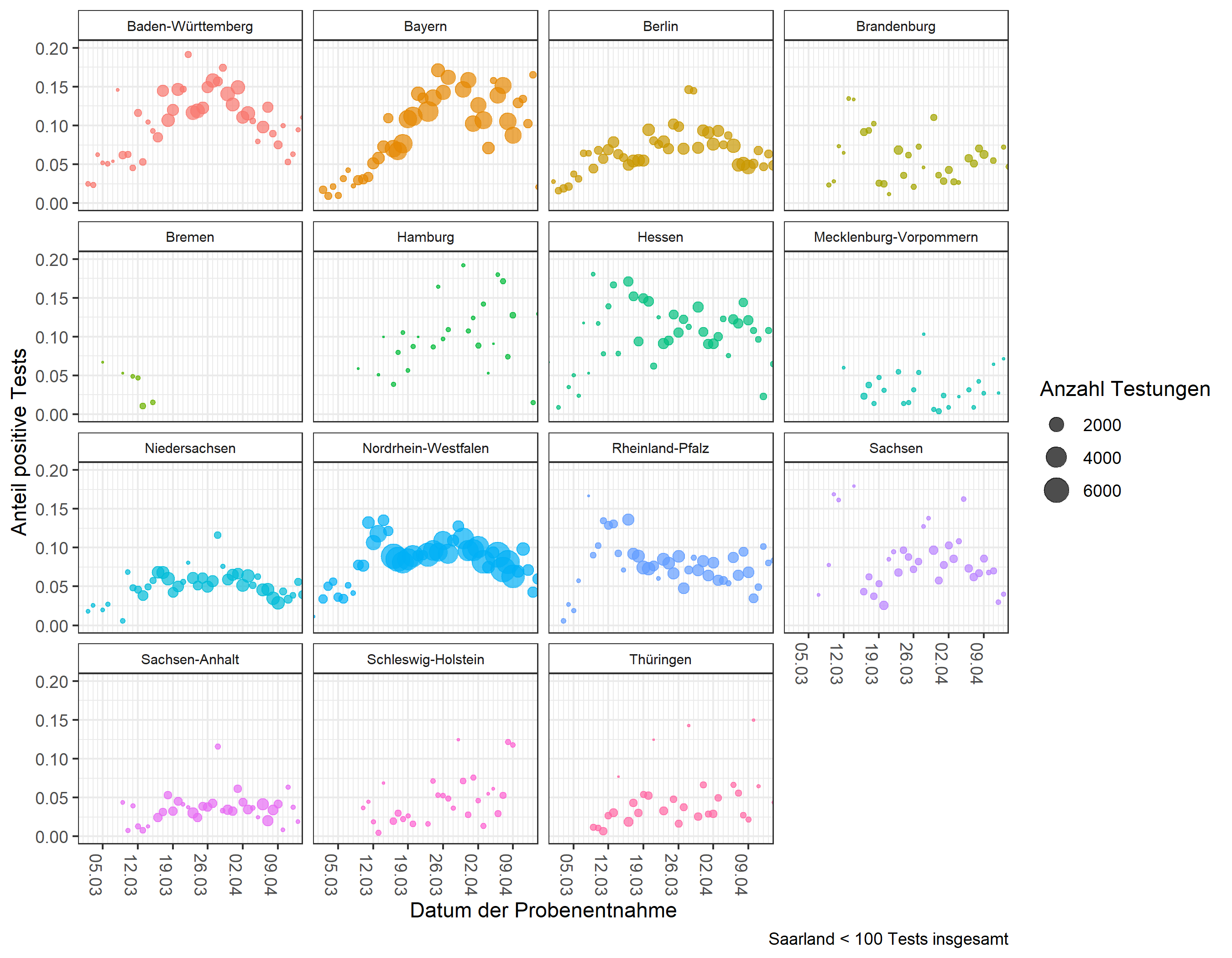 3
[Speaker Notes: Limitation (z.B. Bremen)
Schwankungen bei einsendenden Krankenhäusern:
Probenversand an Labore mit Testkapazitäten  (wechselnd)
Krankenhäuser führen vermehrt PCR für SARS-CoV-2 inhouse durch]
Testverzug bundesweit – Anzahl Tage zwischen Entnahme und Testung über die Zeit
4
Testverzug nach Bundesland – Anzahl Tage zwischen Entnahme und Testung über die Zeit
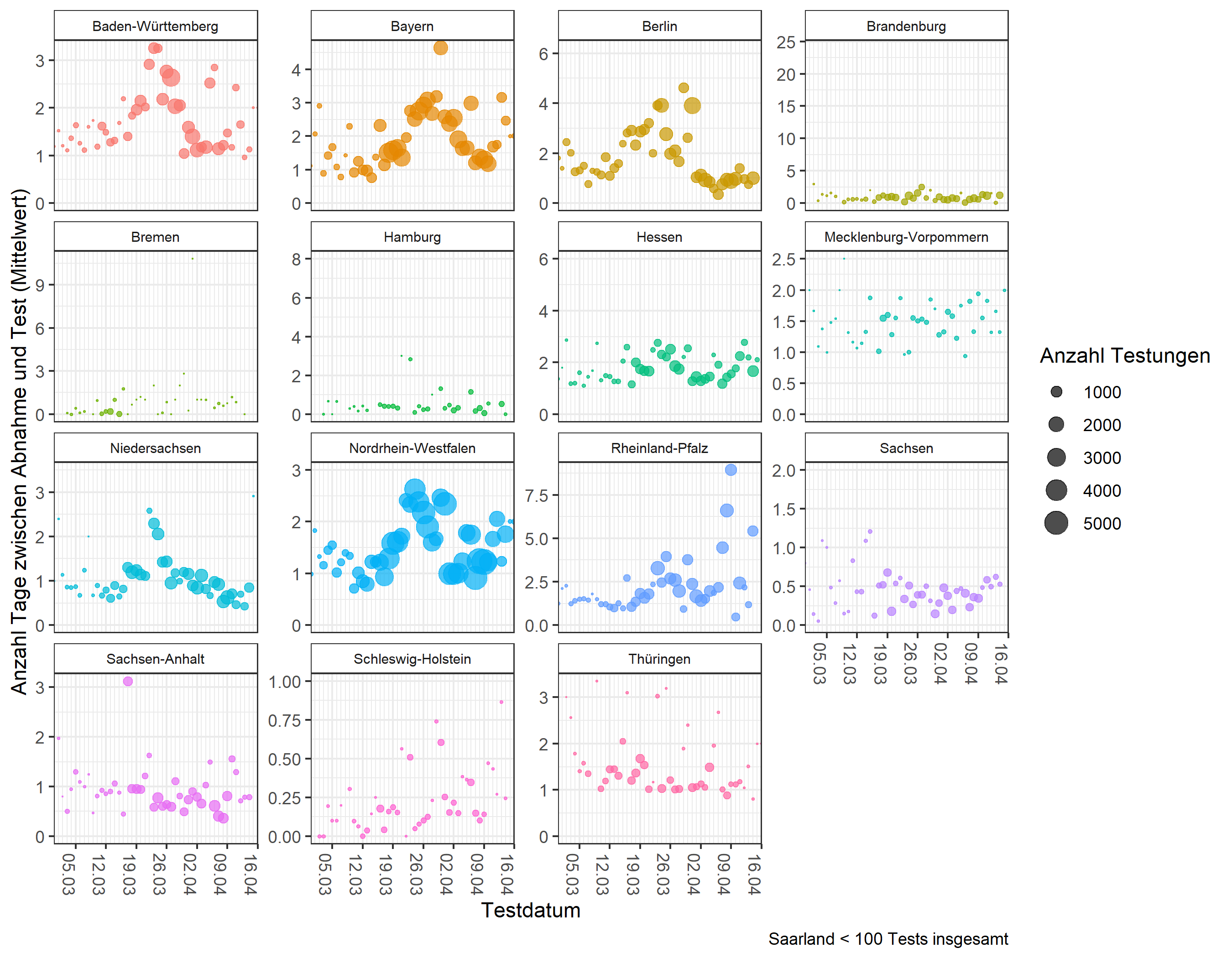 5
Anteil der positiven Testungen nach Altersgruppe und Organisationseinheit über die Zeit
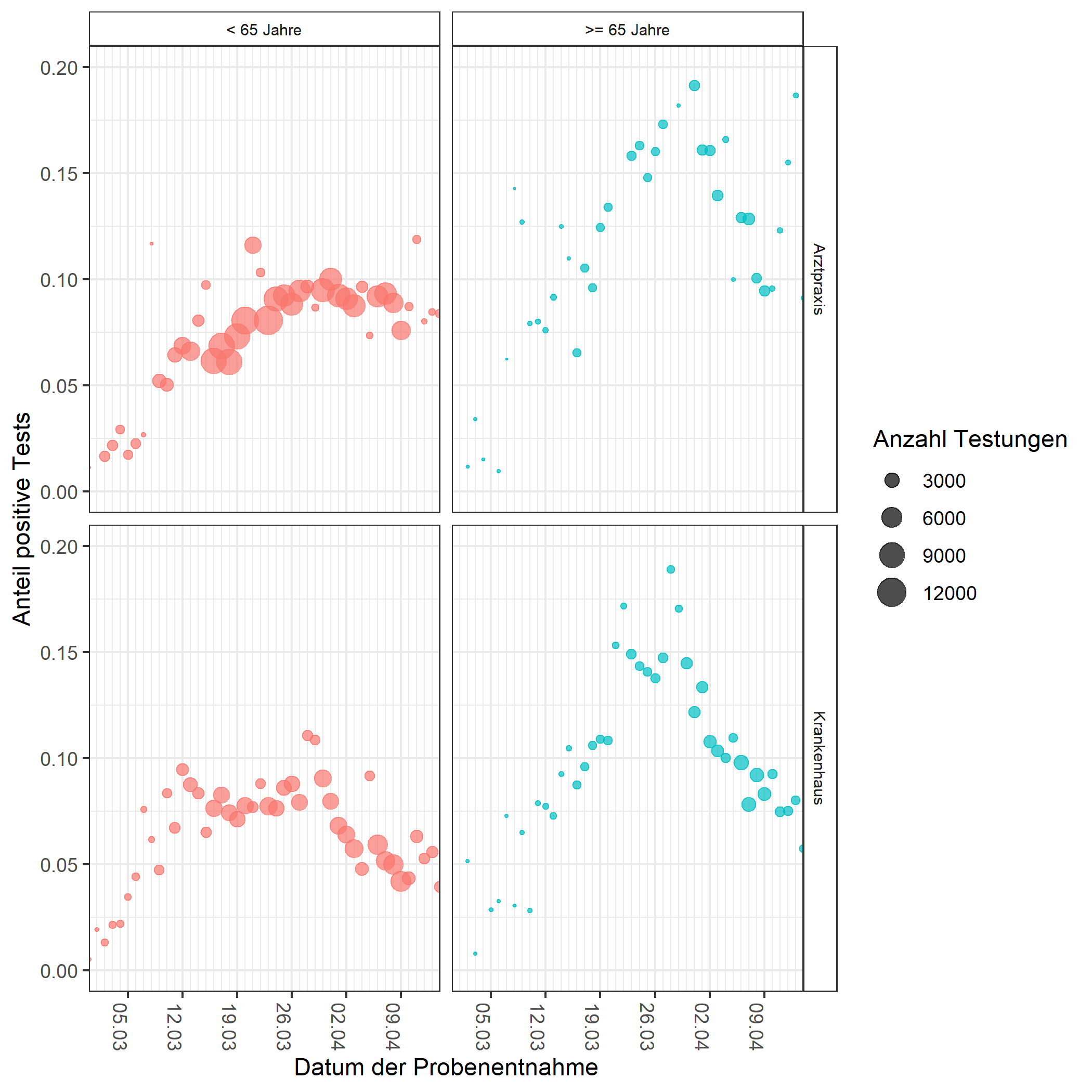 6
Anzahl Testungen nach Altersgruppe und Kalenderwoche
7
Anzahl positiver Testungen nach Altersgruppe und Kalenderwoche
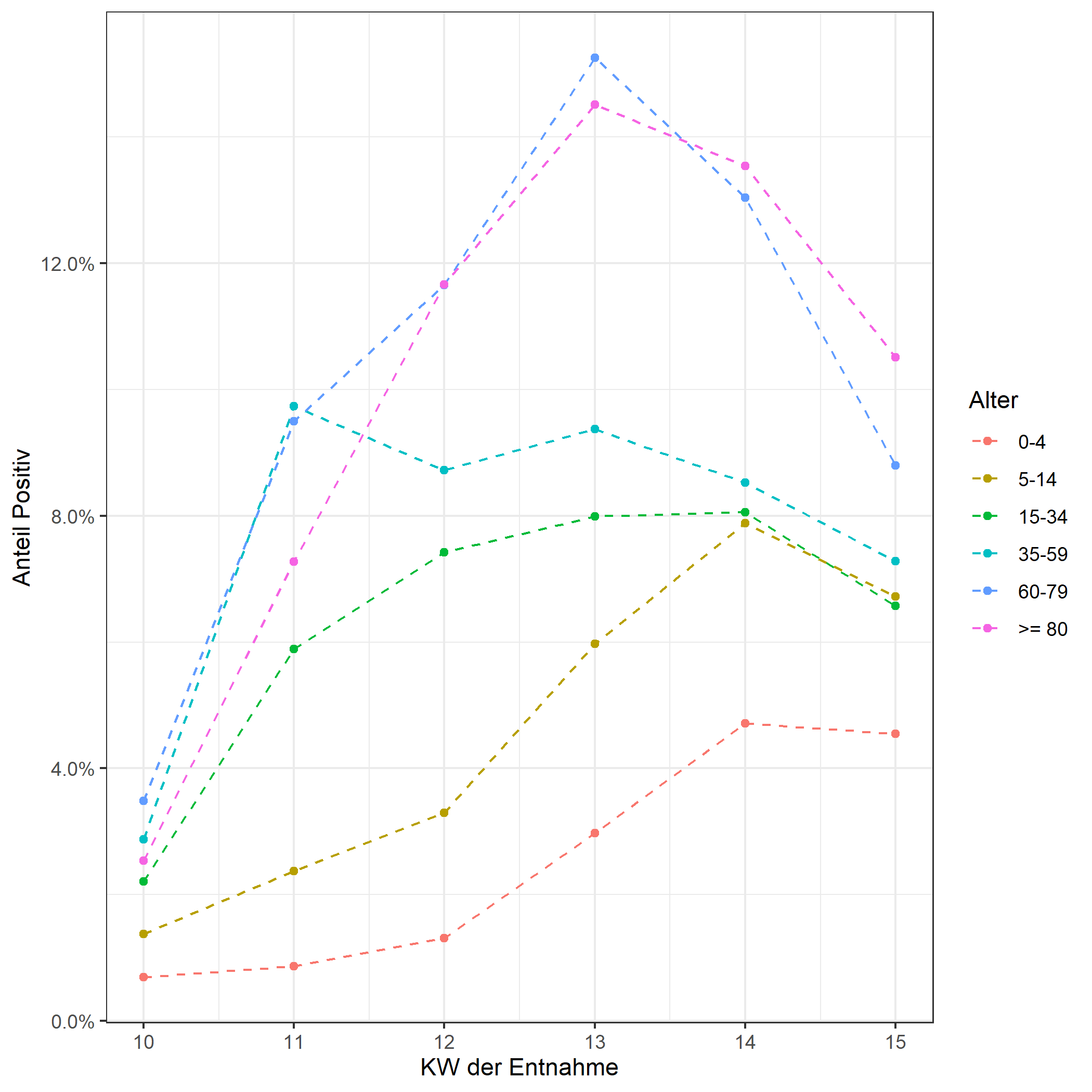 8
Anzahl Testungen pro 100.000 Einwohner nach Altersgruppe und Kalenderwoche
9
Anzahl positiver Testungen pro 100.000 Einwohner nach Altersgruppe und Kalenderwoche
10